Bonjour!
lundi, le neuf décembre
Travail de cloche
Combien de voitures y a-t-il dans le parking des élèves à LCHS maintenant?
Bonjour!
lundi, le neuf décembre
Si j’aimais les aliments sucrés, je mangerais de la Nutella.
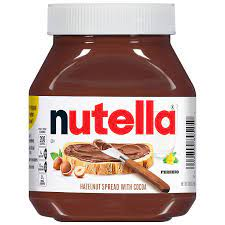 The end is near!
There will be a unit exam on Friday, December 13.

The final exam, which will be comprehensive will be              Wednesday, December 19 from 12:10 PM – 1:50 PM.

You are invited to study hall in this room (205A) from 2:00 – 2:45,  Wednesday and Thursday.
passer un examen = to take a test
réussir à un examen = to pass a test
rater un examen = fail a test
échouer un examen = fail a test
Write a sentence of at least five words, using the passé composé, with the subject and verb indicated.
Thomas et moi, souffrir 	
				
Tu, ouvrir 	
		
Jusitn et Céline, découvrir 
				
David, offrir	
			
Je, couvrir
Pictionary
p. 202
Devoirs
Billet de sortie
Translate into French: If I study the conditional, I will pass my exam.